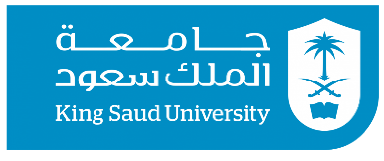 معهد اللغويات العربية
أثر برنامج تدريبي إلكتروني في اكتساب بعض البنى الصرفية لدى متعلمات اللغة العربية الناطقات بغيرها
د. هند بنت شارع القحطاني
ـــــــــــــــــــــــــــــــــــــــــــــــــــــــــــــــــــــــــــــــــــــــــــــــــــــــــــــــــــــــــــــــــــــــــــــــــــــــــــــــــــــــــــــــــــــــــــــــــــــــــــــــــــــــــــــــــــــــــــــــــــــــــــــــــــــــــــــــــــــــــــــــــــــــــــــــــــــــــــــــــــــــــــــــــــــــــــــــــــــــــ
اكتساب بعض البنى الصرفية (1)                                                                                                                                                             هند  2021
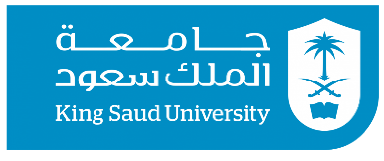 معهد اللغويات العربية
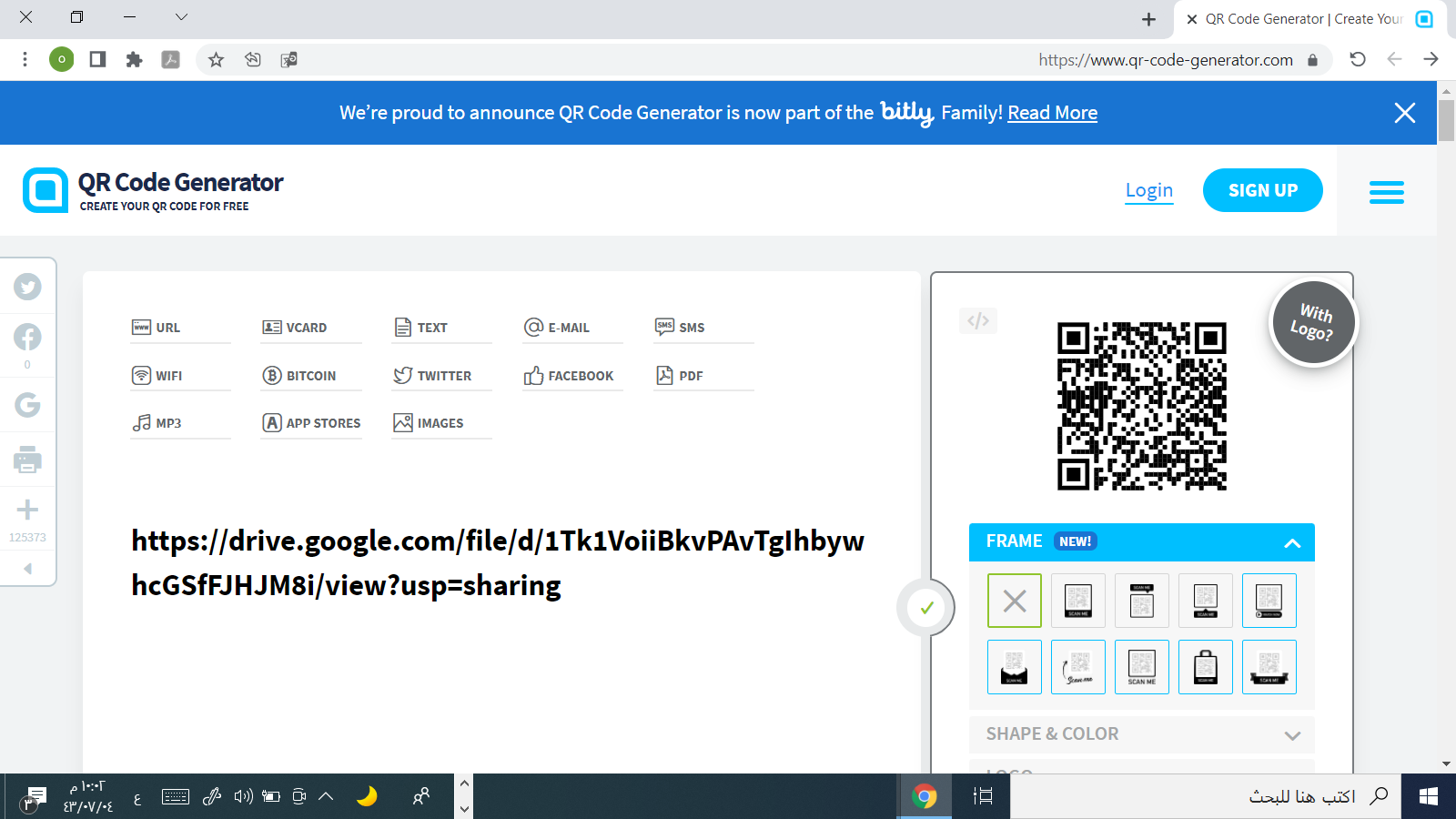 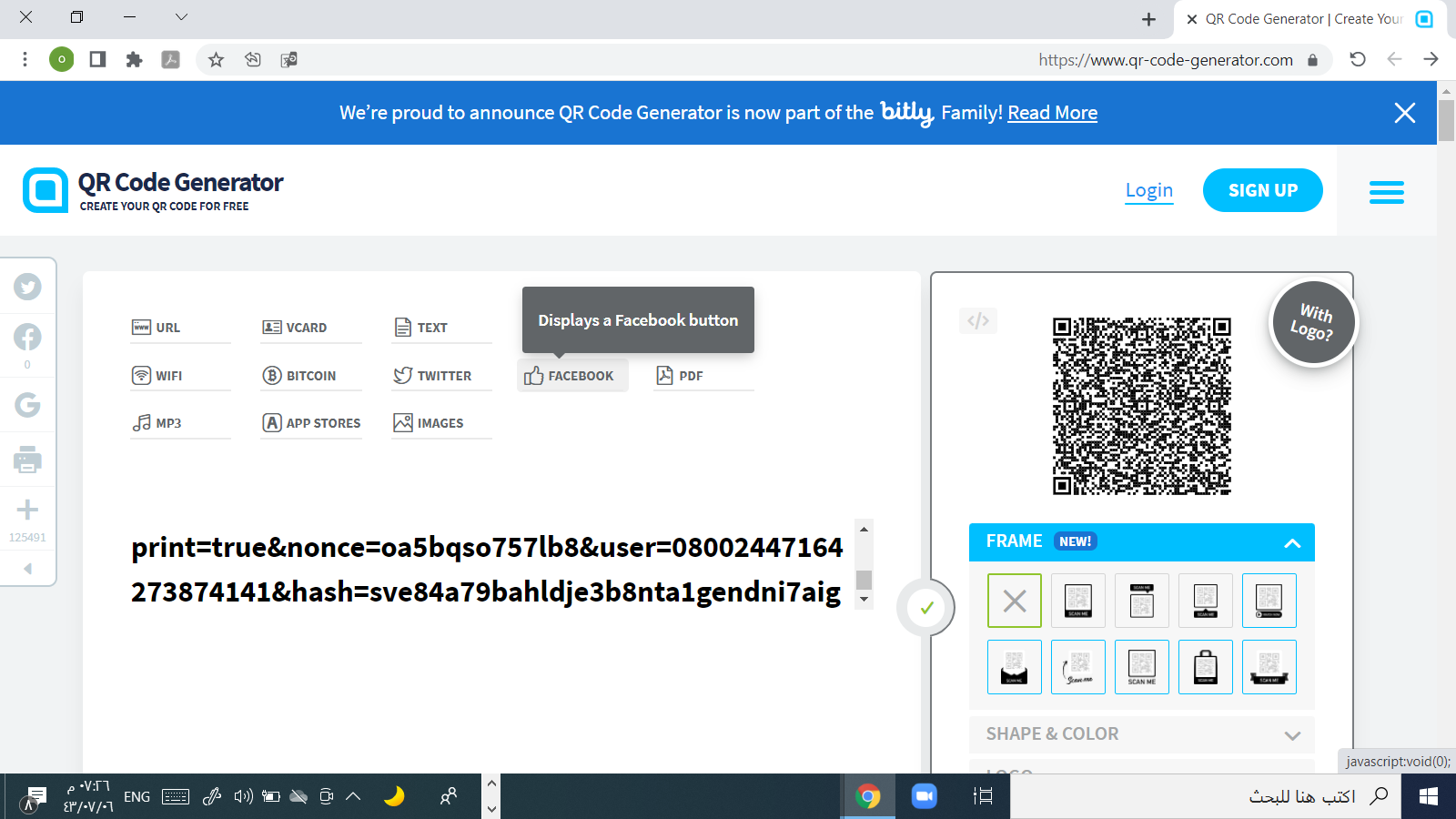 للمزيد عن المحاضِرة
IN ENGLISH
باللغة العربية
ـــــــــــــــــــــــــــــــــــــــــــــــــــــــــــــــــــــــــــــــــــــــــــــــــــــــــــــــــــــــــــــــــــــــــــــــــــــــــــــــــــــــــــــــــــــــــــــــــــــــــــــــــــــــــــــــــــــــــــــــــــــــــــــــــــــــــــــــــــــــــــــــــــــــــــــــــــــــــــــــــــــــــــــــــــــــــــــــــــــــــ
اكتساب بعض البنى الصرفية (1)                                                                                                                                                             هند  2021
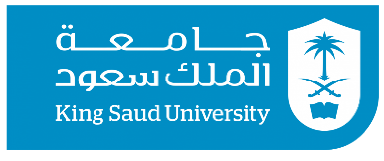 معهد اللغويات العربية
مقدمة الدراسة.
مشكلة الدراسة.
مصطلحات الدراسة وحدودها.
أدبيات الدراسة.
أهمية الدراسة.
المحتوى التدريبي للدراسة.
مناهج الدراسة.
مضامين الدراسة.
أوعية نشر الدراسة.
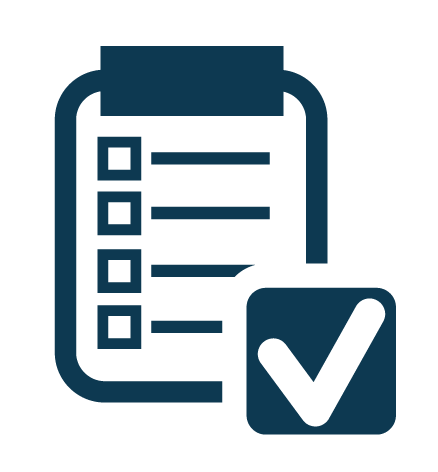 الخطوط العريضة:
ـــــــــــــــــــــــــــــــــــــــــــــــــــــــــــــــــــــــــــــــــــــــــــــــــــــــــــــــــــــــــــــــــــــــــــــــــــــــــــــــــــــــــــــــــــــــــــــــــــــــــــــــــــــــــــــــــــــــــــــــــــــــــــــــــــــــــــــــــــــــــــــــــــــــــــــــــــــــــــــــــــــــــــــــــــــــــــــــــــــــــ
اكتساب بعض البنى الصرفية (1)                                                                                                                                                             هند  2021
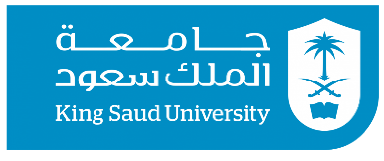 معهد اللغويات العربية
ظل إتقان تركيب بعض البنى الصرفية للمعنى المنشود حجر عثرة في لغة الكثير من متعلمي اللغة العربية إلى هذه الأيام؛ بل لا يزال بعض الناطقين باللغة العربية اليوم يواجهون صعوبات في صنع تركيب لغوي صرفي سليم وهم أبناء اللغة؛ فكيف بمتعلميها؟ ولأن اللغة العربية تتميز بالأبنية الواسعة، والصيغ الكثيرة التي يمكنها استيعاب المعاني الكامنة في النفس؛ فتعدّ القدرة على تصريف الكلمات (الكفاية الصرفية) سبيلاً قوياً إلى تكوين الثروة المفرداتية بالتوليد والإبداع.
ـــــــــــــــــــــــــــــــــــــــــــــــــــــــــــــــــــــــــــــــــــــــــــــــــــــــــــــــــــــــــــــــــــــــــــــــــــــــــــــــــــــــــــــــــــــــــــــــــــــــــــــــــــــــــــــــــــــــــــــــــــــــــــــــــــــــــــــــــــــــــــــــــــــــــــــــــــــــــــــــــــــــــــــــــــــــــــــــــــــــــ
اكتساب بعض البنى الصرفية (1)                                                                                                                                                             هند  2021
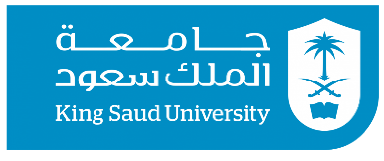 معهد اللغويات العربية
الفاقد التعليمي
طول الإجازة الصيفية
أحداث عام 2020 وكوفيد-19
مشكلة الدراسة:
ـــــــــــــــــــــــــــــــــــــــــــــــــــــــــــــــــــــــــــــــــــــــــــــــــــــــــــــــــــــــــــــــــــــــــــــــــــــــــــــــــــــــــــــــــــــــــــــــــــــــــــــــــــــــــــــــــــــــــــــــــــــــــــــــــــــــــــــــــــــــــــــــــــــــــــــــــــــــــــــــــــــــــــــــــــــــــــــــــــــــــ
اكتساب بعض البنى الصرفية (1)                                                                                                                                                             هند  2021
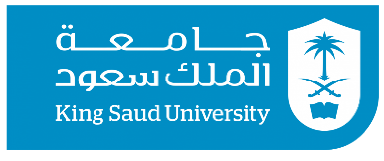 معهد اللغويات العربية
عُرفت الوحدات الصرفية بالمصطلح اللغوي المورفيم morpheme  وهي أصغر وحدة لغوية لها معنى أو وظيفة صرفية في لغة من اللغات، ولا يمكن تقسيمها إلى أشكال أو وحدات أصغر من ذلك، وهي نوعان: مورفيم حر Free morpheme، يمكن أن يرد وحده في سياق لغوي، نحو: مسلم ورجل وقلم، ومورفيم مقيد Bound morpheme، لا يرد في الاستعمال إلا مقروناً بمورفيم آخر، كعلامات الجمع والتثنية والتأنيث والتعريف والتنكير، والعلامات الدالة على زمن الفعل، والضمائر المتصلة (العصيلي، 2010).
ـــــــــــــــــــــــــــــــــــــــــــــــــــــــــــــــــــــــــــــــــــــــــــــــــــــــــــــــــــــــــــــــــــــــــــــــــــــــــــــــــــــــــــــــــــــــــــــــــــــــــــــــــــــــــــــــــــــــــــــــــــــــــــــــــــــــــــــــــــــــــــــــــــــــــــــــــــــــــــــــــــــــــــــــــــــــــــــــــــــــــ
اكتساب بعض البنى الصرفية (1)                                                                                                                                                             هند  2021
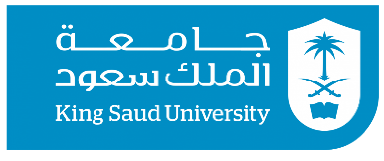 معهد اللغويات العربية
هي الوحدة اللغوية التي يدرسها علم الصرف، ويصف صورها وأشكالها التي تتشكل بها، ويفسر ما يطرأ عليها من تغييرات، وما يتبع هذا التغيير في البنية من تغيير في الدلالة والمعنى. فبنية الكلمة تتحدد بعدد حروفها المرتبة، وحركاتها المعيّنة وسكونها، مع اعتبار الحروف الزائدة والأصلية كلٌّ في موضعه (النجار، 1993).والبنى الصرفية المحددة لمسار هذه الدراسة شبه التجريبية (بنى الأفعال المزيدة، وبنى مصادرها ودلالات أحرف الزيادة فيها).
البنية الصرفية
ـــــــــــــــــــــــــــــــــــــــــــــــــــــــــــــــــــــــــــــــــــــــــــــــــــــــــــــــــــــــــــــــــــــــــــــــــــــــــــــــــــــــــــــــــــــــــــــــــــــــــــــــــــــــــــــــــــــــــــــــــــــــــــــــــــــــــــــــــــــــــــــــــــــــــــــــــــــــــــــــــــــــــــــــــــــــــــــــــــــــــ
اكتساب بعض البنى الصرفية (1)                                                                                                                                                             هند  2021
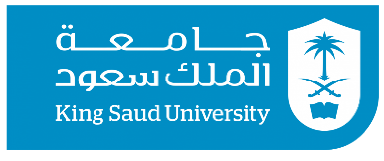 معهد اللغويات العربية
الحقول الصرفية الدلالية: يُقصد بالمجالات أو الحقول الدلالية انتظام مجموعة من الكلمات تحت عنوان محدَّد وفي حقل واحد، وذهب (أولمان ullmann) إلى أنها: "قطاع متكامل من المادّة اللغوية، يُعبّر عن مجال مُعيَّن من الخبرة" (عمر، 1998)، فتشترك في المجال الواحد كلمات لها الملامح التمييزيّة ذاتها، ويمكن عدّها الطريقة الأساسية لتنظيم المحتوى المعجمي؛ لاتّسامها بمبدأ تنظيميّ واضح وسياق واقعيّ مترابط .(Lewis, 1993) ولا يقتصر مبدأ التدريس بالحقول الدلالية على المعاني المعجمية فقط، ولكنه يتجاوزه إلى المعاني النحوية والصرفية والأسلوبية (العناتي، 2009).
ـــــــــــــــــــــــــــــــــــــــــــــــــــــــــــــــــــــــــــــــــــــــــــــــــــــــــــــــــــــــــــــــــــــــــــــــــــــــــــــــــــــــــــــــــــــــــــــــــــــــــــــــــــــــــــــــــــــــــــــــــــــــــــــــــــــــــــــــــــــــــــــــــــــــــــــــــــــــــــــــــــــــــــــــــــــــــــــــــــــــــ
اكتساب بعض البنى الصرفية (1)                                                                                                                                                             هند  2021
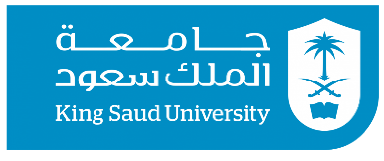 معهد اللغويات العربية
السياق النصي: تكمُن أهميّة السياق في دلالته على معاني الكلمات على نحو من الدقّة، فقد يتبادر إلى الذهن عدّة معانٍ للكلمة المفردة، ولا يتأتّى لها المعنى المراد إلا بذكرها في سياق مُناسب، بل لقد ذهب (لويس) إلى أنّ استخراج الكلمات من السياق في حالات عديدة يؤدّي إلى تدمير المعنى، ومن ثم تشويه طبيعة اللغة نفسها، ويرى (لويس) أن "السياق يمكن أن يكون مصدرًا مهمًّا للمعلومات لتنوّع جوانب ما ينطوي عليه من معرفة، تتمظهر في: شكل الكلمة، وطريقة لفظها والمقاطع الصوتيّة المكوّنة لها، ومعناها وما تشير إليه، إضافة إلى قواعدها وما يُلازمها من مُتصاحبات، والقيود المفروضة على استخدامها" (Lewis, 1993).
ـــــــــــــــــــــــــــــــــــــــــــــــــــــــــــــــــــــــــــــــــــــــــــــــــــــــــــــــــــــــــــــــــــــــــــــــــــــــــــــــــــــــــــــــــــــــــــــــــــــــــــــــــــــــــــــــــــــــــــــــــــــــــــــــــــــــــــــــــــــــــــــــــــــــــــــــــــــــــــــــــــــــــــــــــــــــــــــــــــــــــ
اكتساب بعض البنى الصرفية (1)                                                                                                                                                             هند  2021
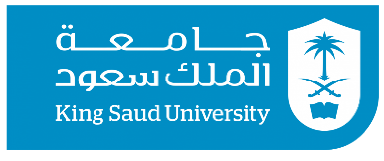 معهد اللغويات العربية
أدبيات الدراسة
(Nagy, Diakidoy, and  Anderson, 1993)  اكتساب الصرف وأثر تعلُّم اللواصق الصرفية في القدرة على اشتقاق وتوليد المعاني.
جاد الرب (1992) مقاربة فكرة المعاجم المعنوية عند العرب وطريقة تناولها في داخل الحقول الدلالية بتوزيع المفردات على الحقول المتنوعة والدراسات الحديثة.
دراسة حنان عمايرة (2012) قراءة الدرس الصرفي من حيث معاني زيادات الفعل في ضوء المنهج الوصفي، تدرس توصيف استعمالات الفعل المزيد.
دراسة خاقو والسبع (2007) مدخلاً مقترحاً لتدريس النحو والصرف في التعليم الجامعي من خلال المفاهيم النحوية.
ـــــــــــــــــــــــــــــــــــــــــــــــــــــــــــــــــــــــــــــــــــــــــــــــــــــــــــــــــــــــــــــــــــــــــــــــــــــــــــــــــــــــــــــــــــــــــــــــــــــــــــــــــــــــــــــــــــــــــــــــــــــــــــــــــــــــــــــــــــــــــــــــــــــــــــــــــــــــــــــــــــــــــــــــــــــــــــــــــــــــــ
اكتساب بعض البنى الصرفية (1)                                                                                                                                                             هند  2021
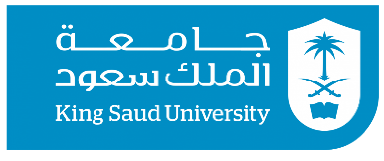 معهد اللغويات العربية
أدبيات الدراسة
دراسة هناء وإسماعيل عمايرة (2018) مقارنة بين اكتساب الطلاب الناطقين بالإنجليزية والطلاب العرب لمعاني الزيادة في الأفعال المزيدة.
دراسة الفوزان (2019) استخدام إستراتيجية القصص الإلكترونية في تدريس القراءة في تنمية مهارات الفهم القرائي لدى دارسي اللغة العربية الناطقين بغيرها.
عرضت دراسة رجب  Rajab, 2020لتأثير ارتباط إتقان التركيب الصرفي في اكتساب المفردات.
دراسة أكبولوتا  Akbuluta, 2017تجربة بحثية على أثر استراتيجيات تدريس تركز على معالجة الجوانب الصرفية للمفردات.
دراسة الأسدي والموسوي (2014) أسباب ضعف طلبة اللغة العربية في مادة الصرف من وجهة نظر التدريسين والطلبة.
ـــــــــــــــــــــــــــــــــــــــــــــــــــــــــــــــــــــــــــــــــــــــــــــــــــــــــــــــــــــــــــــــــــــــــــــــــــــــــــــــــــــــــــــــــــــــــــــــــــــــــــــــــــــــــــــــــــــــــــــــــــــــــــــــــــــــــــــــــــــــــــــــــــــــــــــــــــــــــــــــــــــــــــــــــــــــــــــــــــــــــ
اكتساب بعض البنى الصرفية (1)                                                                                                                                                             هند  2021
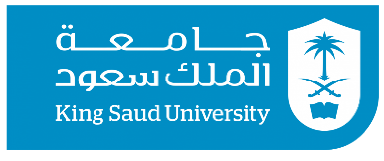 أهمية الدراسة:
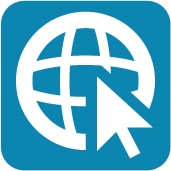 معهد اللغويات العربية
2- الإسهام في تطوير التخطيط اللغوي لمفردات المواد التعليمية في مناهج تعليم اللغة العربية لغة ثانية.
1
2
1- فتح الآفاق أمام الدراسات الإجرائية التطبيقية المستقبلية الأخرى التي تهدف إلى الاستفادة من التنويع في  إستراتيجيات التدريب اللغوي حسب المحتوى في الدرس اللغوي.
3-لفت أنظار الباحثين إلى إيجاد الطرق التقنية الملائمة لتدريب المتعلمين على استمرارية التواصل باللغة العربية في أنشطة حرة غير منهجية.
3
ـــــــــــــــــــــــــــــــــــــــــــــــــــــــــــــــــــــــــــــــــــــــــــــــــــــــــــــــــــــــــــــــــــــــــــــــــــــــــــــــــــــــــــــــــــــــــــــــــــــــــــــــــــــــــــــــــــــــــــــــــــــــــــــــــــــــــــــــــــــــــــــــــــــــــــــــــــــــــــــــــــــــــــــــــــــــــــــــــــــــــ
اكتساب بعض البنى الصرفية (1)                                                                                                                                                             هند  2021
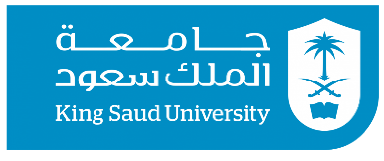 معهد اللغويات العربية
المحتوى التدريبي:اختير المحتوى التدريبي من خارج الدروس المقررة منهجياً في توصيفات مقررات البرنامج المكثف لتعليم اللغة العربية لغير الناطقين بها في قسم اللغة والثقافة بمعهد اللغويات العربية بجامعة الملك سعود:-	الخفافيش وكورونا كوفيد-19.-	كتابة سيرتك الذاتية- أين أنتِ بعد 10 سنوات؟-	عظماء غيروا حياتنا.-	التسوق الإلكتروني.-	الرياضة نمط حياة.-	السياحة في بلدك.
ـــــــــــــــــــــــــــــــــــــــــــــــــــــــــــــــــــــــــــــــــــــــــــــــــــــــــــــــــــــــــــــــــــــــــــــــــــــــــــــــــــــــــــــــــــــــــــــــــــــــــــــــــــــــــــــــــــــــــــــــــــــــــــــــــــــــــــــــــــــــــــــــــــــــــــــــــــــــــــــــــــــــــــــــــــــــــــــــــــــــــ
اكتساب بعض البنى الصرفية (1)                                                                                                                                                             هند  2021
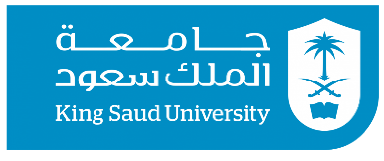 معهد اللغويات العربية
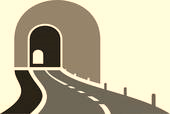 منهج الدراسة:-	المنهج الوصفي في مراجعة أدبيات الدراسة.-	تتبع الدراسة المنهج شبه التجريبي وذلك من خلال اختيار مجموعتين إحداهما تجريبية والأخرى ضابطة، حيث تتدرب المجموعتان على إستراتيجية الحقول الدلالية الصرفية في اكتساب دلالات أحرف الزيادة في بنى الأفعال وبنى مصادرها بوصفها متغيراً ثابتاً، وتتدرب المجموعة التجريبية على إستراتيجية وجود تلك البنى الصرفية في سياقات نصية مختلفة، وأثرها على اكتساب دلالات أحرف الزيادة في بنى الأفعال، وبنى مصادرها بوصفها متغيراً مستقلاً.
ـــــــــــــــــــــــــــــــــــــــــــــــــــــــــــــــــــــــــــــــــــــــــــــــــــــــــــــــــــــــــــــــــــــــــــــــــــــــــــــــــــــــــــــــــــــــــــــــــــــــــــــــــــــــــــــــــــــــــــــــــــــــــــــــــــــــــــــــــــــــــــــــــــــــــــــــــــــــــــــــــــــــــــــــــــــــــــــــــــــــــ
اكتساب بعض البنى الصرفية (1)                                                                                                                                                             هند  2021
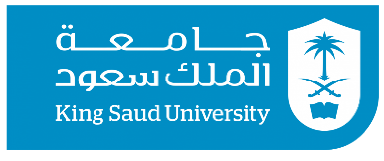 معهد اللغويات العربية
استخدمت الباحثة لتطبيق تجربتها البحثية تطبيق الواتساب   WhatsAppلتحديد العينة الضابطة والتجريبية، ولجدولة الأنشطة وللاتصال والتواصل مع عينات الدراسة، وكذلك استخدمت برامج المايكروسوفت أوفيس Microsoft Office مثل برنامج Word وورد، وبرنامج PowerPoint بوربوينت لتصميم الدروس والتدريبات، وبرنامج الزوم Zoom لعرض الدروس التقنية والأفلام المرئية والمناقشات الصفية الافتراضية، ثم استخدمت البريد الإلكتروني e-mail لإرسال التكليفات لعينات الدراسة وأنشطتهن في مواد كتابية، واستخدمت نماذج قوقل في تقنية Google Drive لتطبيق الاختبارين القبلي والبعدي.أخيراَ؛ طبقت الباحثة الاختبار البعدي، ثم حللت النتائج واستعانت بأساليب إحصائية لدعم نتائج الدراسة.
ـــــــــــــــــــــــــــــــــــــــــــــــــــــــــــــــــــــــــــــــــــــــــــــــــــــــــــــــــــــــــــــــــــــــــــــــــــــــــــــــــــــــــــــــــــــــــــــــــــــــــــــــــــــــــــــــــــــــــــــــــــــــــــــــــــــــــــــــــــــــــــــــــــــــــــــــــــــــــــــــــــــــــــــــــــــــــــــــــــــــــ
اكتساب بعض البنى الصرفية (1)                                                                                                                                                             هند  2021
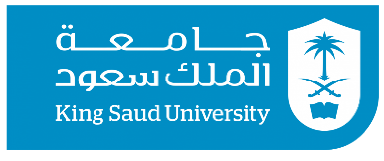 معهد اللغويات العربية
نتائج الدراسةأسفرت نتائج هذه الدراسة عن وجود أثر إيجابي كبير لإستراتيجيات التدريب اللغوي المعتمدة على الحقول الدلالية الصرفية، والسياقات النصية المختلفة المستخدمة على المجموعتين الضابطة والتجريبية في تنمية اكتساب البنى الصرفية المحددة للدراسة.
ـــــــــــــــــــــــــــــــــــــــــــــــــــــــــــــــــــــــــــــــــــــــــــــــــــــــــــــــــــــــــــــــــــــــــــــــــــــــــــــــــــــــــــــــــــــــــــــــــــــــــــــــــــــــــــــــــــــــــــــــــــــــــــــــــــــــــــــــــــــــــــــــــــــــــــــــــــــــــــــــــــــــــــــــــــــــــــــــــــــــــ
اكتساب بعض البنى الصرفية (1)                                                                                                                                                             هند  2021
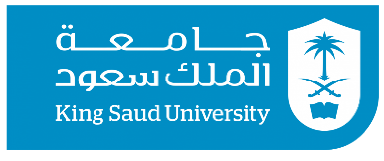 معهد اللغويات العربية
توصيات الدراسة ومضامينها
ـــــــــــــــــــــــــــــــــــــــــــــــــــــــــــــــــــــــــــــــــــــــــــــــــــــــــــــــــــــــــــــــــــــــــــــــــــــــــــــــــــــــــــــــــــــــــــــــــــــــــــــــــــــــــــــــــــــــــــــــــــــــــــــــــــــــــــــــــــــــــــــــــــــــــــــــــــــــــــــــــــــــــــــــــــــــــــــــــــــــــ
اكتساب بعض البنى الصرفية (1)                                                                                                                                                             هند  2021
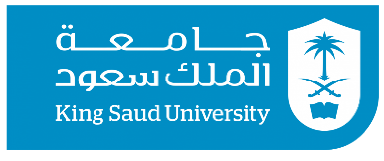 معهد اللغويات العربية
للاستزادة في تفاصيل هذه الدراسة

أثر برنامج تدريبي إلكتروني في اكتساب بعض البنى الصرفية لدى متعلمات اللغة العربية الناطقات بغيرها 

بحث منشور في العدد الخامس فبراير 2021م من مجلة تعليم العربية لغة ثانية التابعة لمركز الملك عبد الله الدولي لخدمة اللغة العربية
ص 125
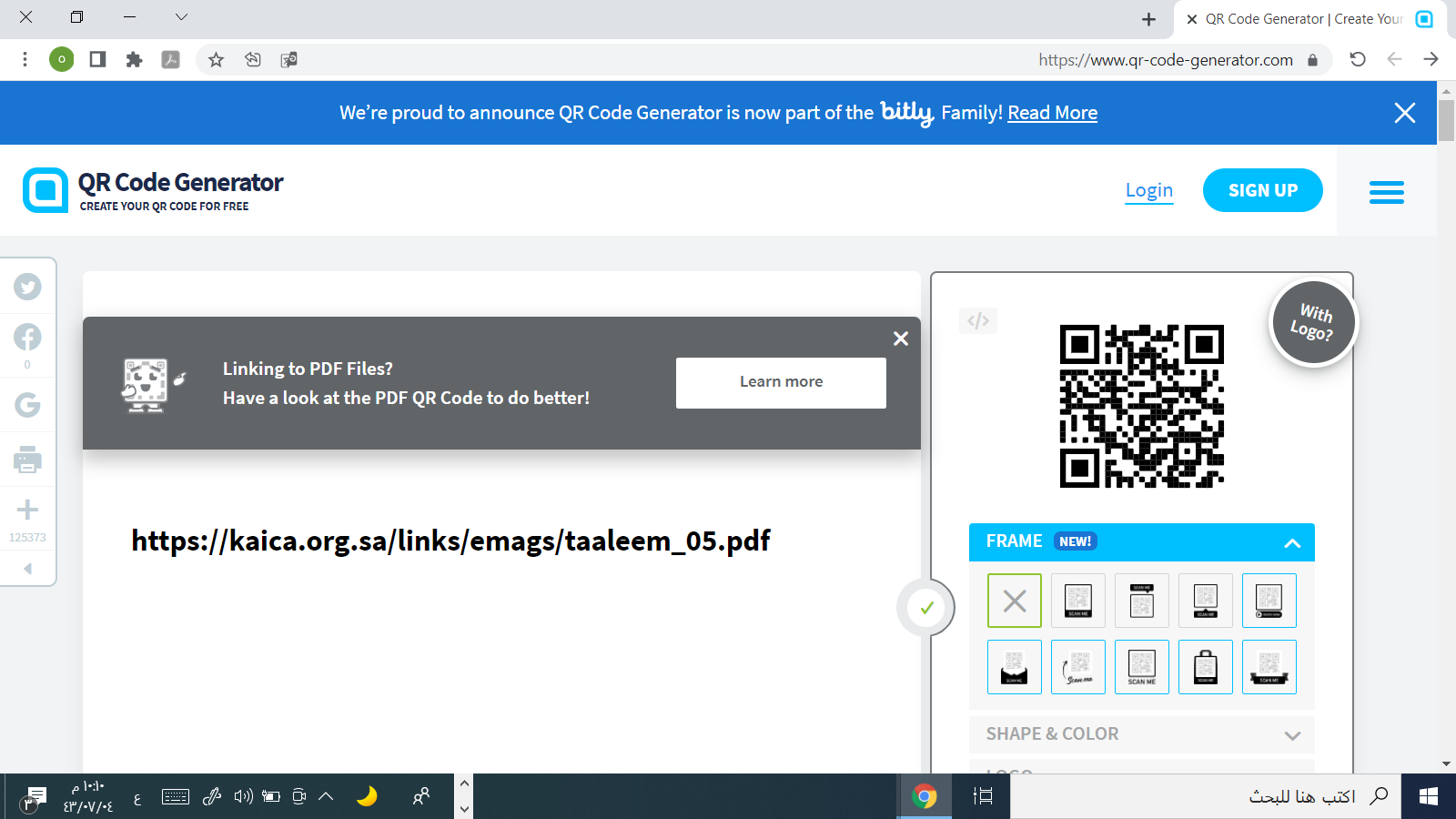 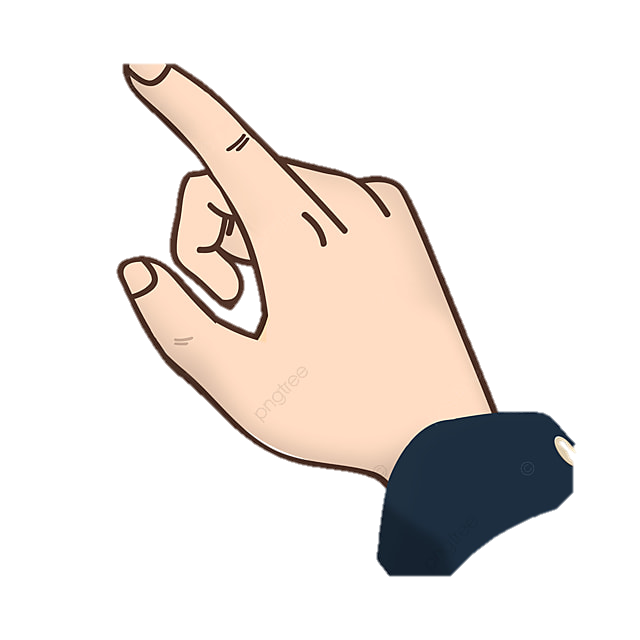 ـــــــــــــــــــــــــــــــــــــــــــــــــــــــــــــــــــــــــــــــــــــــــــــــــــــــــــــــــــــــــــــــــــــــــــــــــــــــــــــــــــــــــــــــــــــــــــــــــــــــــــــــــــــــــــــــــــــــــــــــــــــــــــــــــــــــــــــــــــــــــــــــــــــــــــــــــــــــــــــــــــــــــــــــــــــــــــــــــــــــــ
اكتساب بعض البنى الصرفية (1)                                                                                                                                                             هند  2021
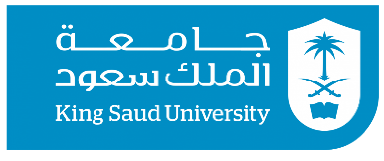 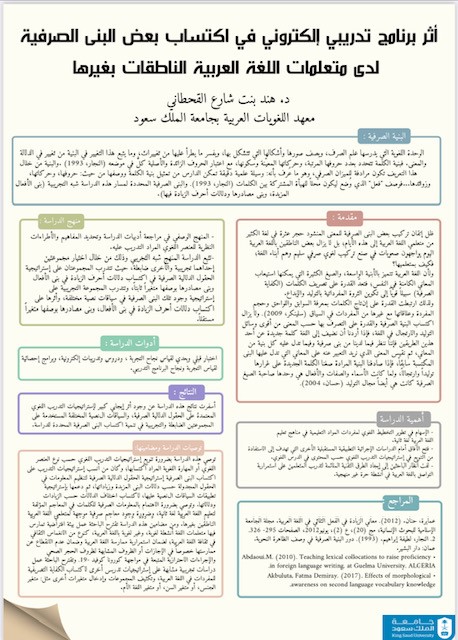 معهد اللغويات العربية
المشاركة في الملصقات العلمية في اليوم العالمي للغة العربية
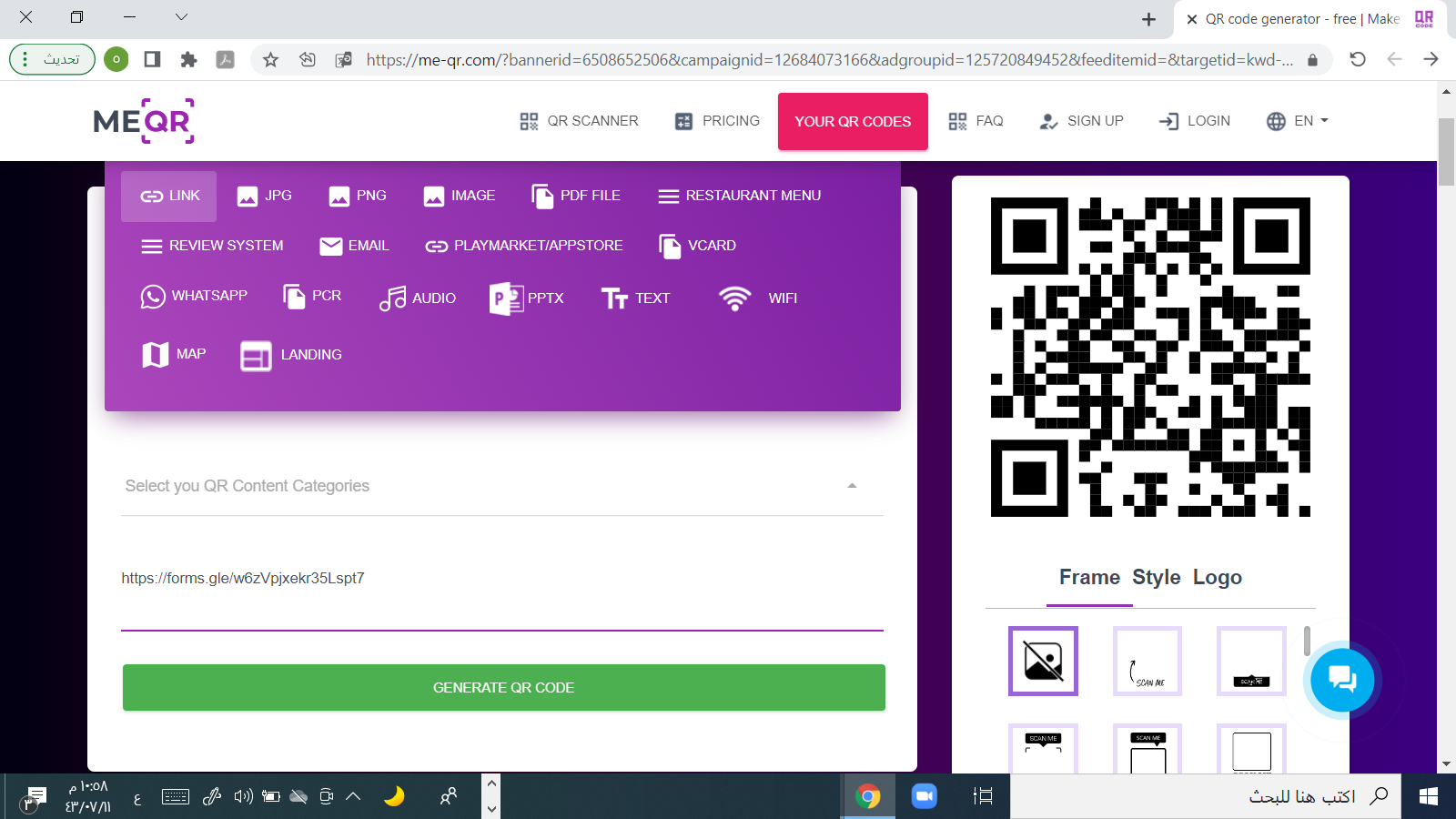 ـــــــــــــــــــــــــــــــــــــــــــــــــــــــــــــــــــــــــــــــــــــــــــــــــــــــــــــــــــــــــــــــــــــــــــــــــــــــــــــــــــــــــــــــــــــــــــــــــــــــــــــــــــــــــــــــــــــــــــــــــــــــــــــــــــــــــــــــــــــــــــــــــــــــــــــــــــــــــــــــــــــــــــــــــــــــــــــــــــــــــ
اكتساب بعض البنى الصرفية (1)                                                                                                                                                             هند  2021
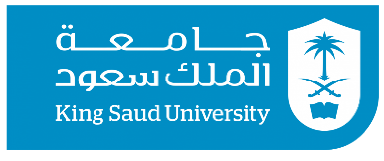 معهد اللغويات العربية
شكراً جزيلاً لإتاحة الفرصة ولحسن الاستماع
ـــــــــــــــــــــــــــــــــــــــــــــــــــــــــــــــــــــــــــــــــــــــــــــــــــــــــــــــــــــــــــــــــــــــــــــــــــــــــــــــــــــــــــــــــــــــــــــــــــــــــــــــــــــــــــــــــــــــــــــــــــــــــــــــــــــــــــــــــــــــــــــــــــــــــــــــــــــــــــــــــــــــــــــــــــــــــــــــــــــــــ
اكتساب بعض البنى الصرفية (1)                                                                                                                                                             هند  2021